Оленина в рационе Мурманских школьников.
МБОУ г Мурманска  «Гимназия №10»
Социальный педагог 
Яковлева Анастасия Геннадьевна

2021
.
Учащимся школ Мурманской области начали прививать любовь к арктической кухне с 2021 года, в их меню включают оленину.
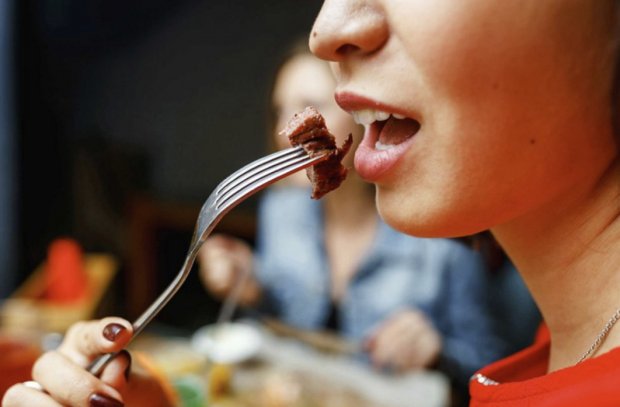 .
Сегодня к мясу оленя проявляют интерес не только гурманы, но и сторонники здорового питания - известно, что оленина благодаря своему уникальному составу благотворно влияет на состояние человеческого организма.
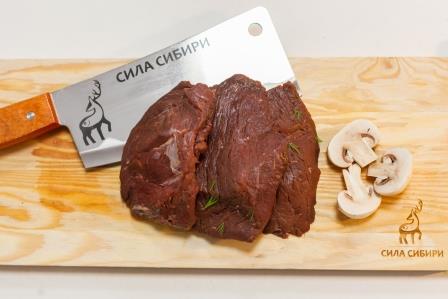 Сердечно - сосудистая система
Богатое железом мясо оленя препятствует развитию анемии и способно помочь в ее лечении. Кроме того, оно улучшает кровообращение и укрепляет стенки сосудов. Употребление оленины становится профилактикой инфарктов и инсультов.
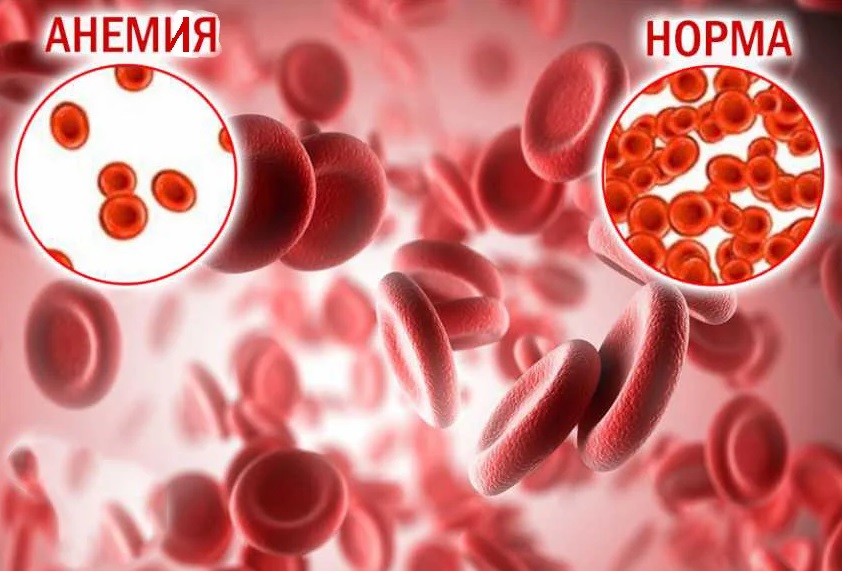 Анорексия
Богатая основными витаминами, белками, аминокислотами и микроэлементами оленина способна компенсировать потерю питательных веществ, при этом ее требуется достаточно малое количество, что позволяет пациентам с анорексией легче переносить прием пищи.
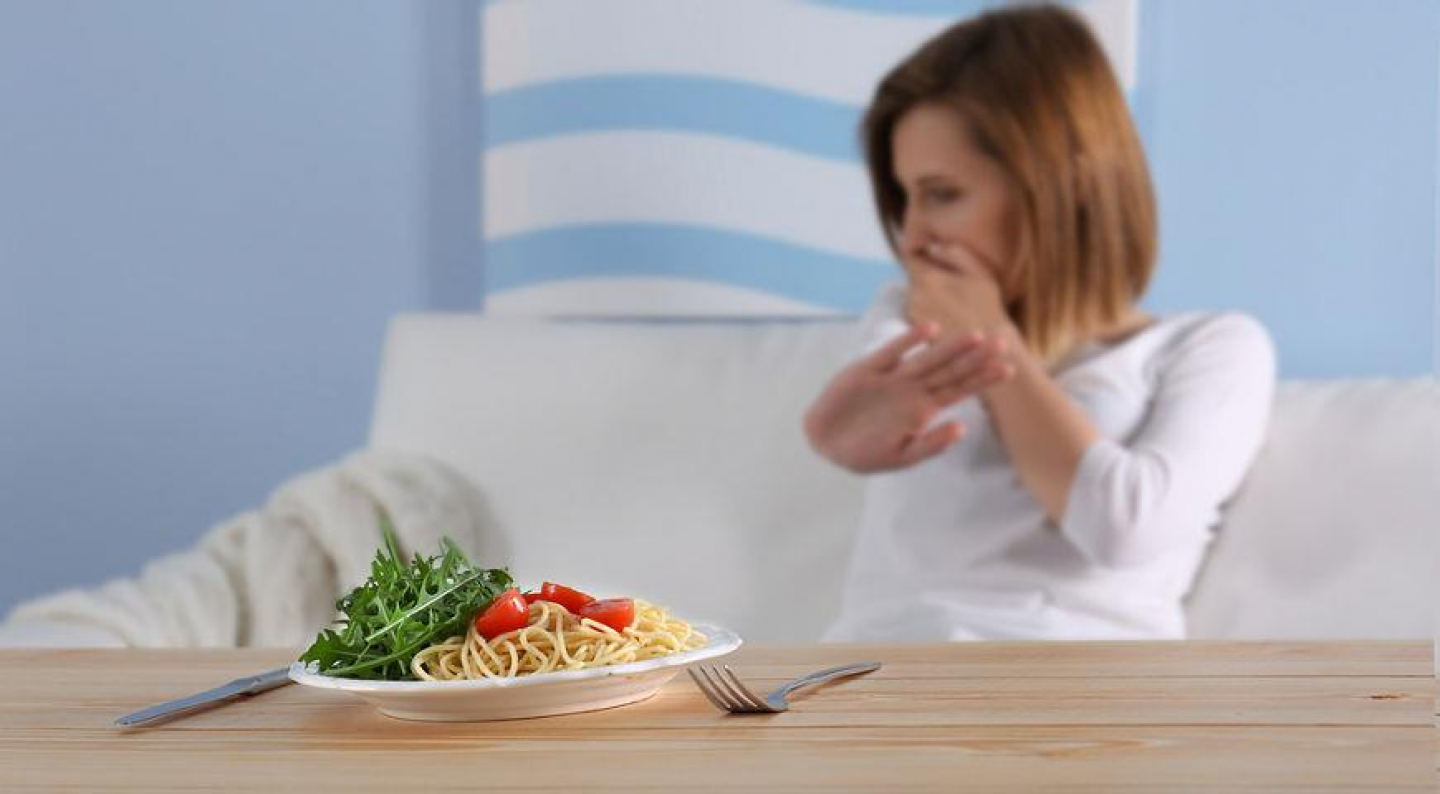 атеросклероз
Низкое содержание жира и «плохого» холестерина означает, что такое мясо будет показано при атеросклерозе
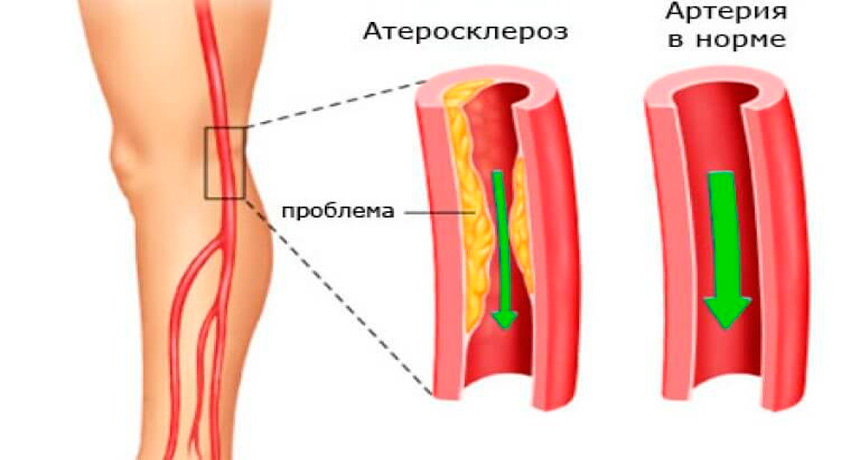 Иммунодефицит
В этом случае польза оленины заключается в высоком содержании усниновой кислоты, которую животные получают из ягеля, составляющего основу их рациона. Это вещество обладает выраженными антибактериальными и противопаразитными свойствами и частично компенсирует потерю иммунитета, снижая риск 
    развития инфекций.
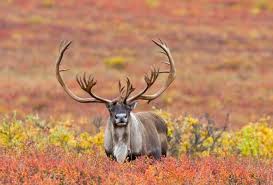 Похудение
Диета с целью сбросить вес также не является препятствием для употребления оленины, ведь в ней мало жира и нет углеводов, а следовательно, такое мясо не повредит худеющим.
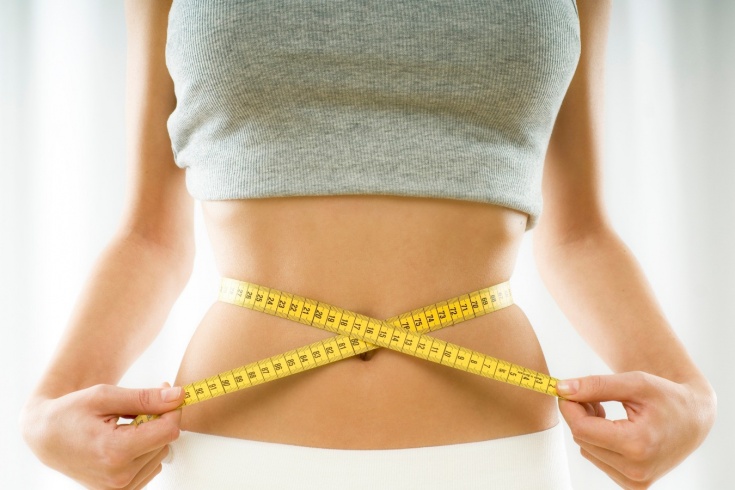 .
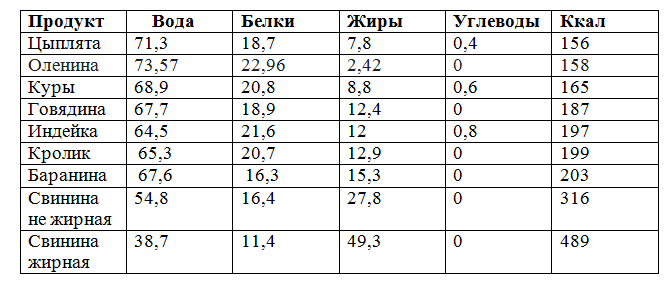 Полезные свойства
Оленина содержит жирные кислоты, витамины Е, К, PP, B1-B12 и ценные и редчайшие микроэлементы: селен, цинк, фосфор, натрий, калий, кальций, магний, марганец, железо и медь. 
⠀
А также ряд незаменимых минокислот:  лейцин (2,566г),  
изолейцин (1,194 г) и валин (1,412 г) калоген, линолевую кислоту, которые  нужны для правильного клеточного обмена, пищеварения и ряда других процессов.
Пожилые люди.
Оленина содержит большое количество веществ, проявляющих свойства антиоксидантов - например, витаминов группы А и Е, а также соединений селена, которые блокируют действие свободных радикалов, тем самым уменьшая процесс старения тканей и снижая вероятность развития раковых патологий.
Употреблять оленину рекомендуется не только школьникам, но и всем остальным категориям людей, польза этого мяса очевидна для любого человека, не имеющего к нему противопоказаний.
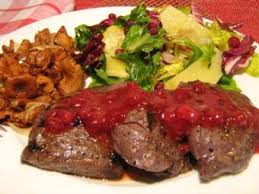 .
Спасибо за внимание